Sociales tema 3- Los mansos aldeas y pueblos en los que vivían los ciudadanos
Grupo 6:
-Fran Alcolado (Nº2)
-Richard Belmar (Nº7)
-Marta Montero (Nº25)
-Alejandro Palazuelo (Nº26)
-María Sanz (Nº30)
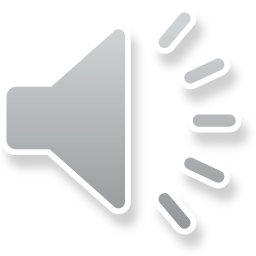 El Feudo
Los feudos son grandes extensiones de tierra constituidas por un bosque, una aldea, los mansos y la reserva señorial.
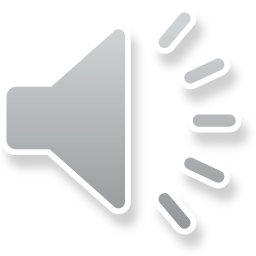 El bosque
El bosque es un extenso territorio que rodeaba la aldea y era una gran fuente de alimentos. Los ciudadanos debían pagar un impuesto para aventurarse dentro de él.
La Aldea
Se encontraba   rodeada por el bosque.
 En ella se encontraba por ejemplo la herrería, la Iglesia la Carpintería, la prensa, El molino, la huerta y los campos de cultivo.
La base de la economía era la agricultura que se daba en pequeños feudos que estaban constituidos por:
-El Manso
-La reserva señorial.
Los mansos y la Reserva Señorial
Eran tierras trabajadas por los siervos o campesinos o vasallos. Eran la parte que explotaba el señor a cambio de impuestos.
La Reserva Señorial por el contrario era la porción de tierra explotada para el señor. Y comprendía su casa, tierras de cultivo, pastos para el ganado, y bosques donde cazar.
La vivienda de los campesinos:
 Eran muy simples, las paredes de madera, adobe o piedra el techo de un entramado de madera cubierto con paja o cañas.El interior estaba  formado por una habitación con suelo de tierra dividida en dos:
El entorno de la casa.
-El huerto familiar.
Tenía muchas corrientes de aire y escasa luz las ventanas eran sin cristales .
La vida doméstica era muy monótona y las familias pasaban su tiempo libre juntos. 
La higiene era escasa y se reducía a las partes visibles (manos y rostro) Por lo que era muy frecuente la proliferación de piojos, pulgas y chinches. Un remedio era introducir a la persona en un barril, pensando que la falta de luz y aire mataba a los parásitos.
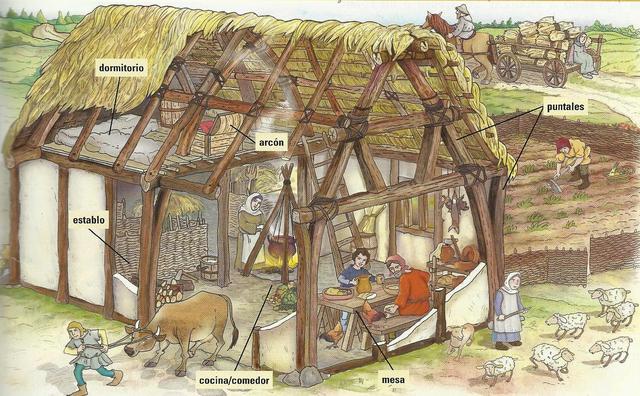 FIN
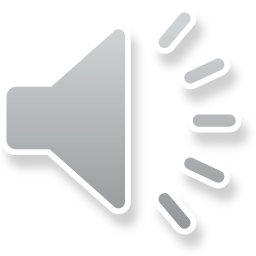 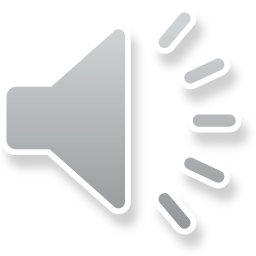